Agile Design of Efficient Processing Technologies
Krste Asanović, Bora Nikolić, Elad Alon, Jonathan Bachrach, Jim Demmel, Jonathan Ragan-Kelley, Koushik Sen, Sanjit Seshia, Sophia Shao, + cast of thousands
ADEPT End of Project Celebration, Virtual
December 9, 2021
Oops, we did it again!
Made it to the end of the project! (plus starting the next!)
ADEPT 1st Retreat
ADEPT 7th Retreat
ADEPT (soft) launch
RISE launch
DARPA CRAFT start
ADEPT Timeline
Intel iSTC start
ASPIRE End of Project Party!
2015
2016
2017
2018
2019
2020
2021
2022
Start AMP+ASPIRE Successor Meetings
ADEPT End of Project Party!
3
Started ADEPT Successor Meetings
You are here
Semiconductor Industry Perfect Storm
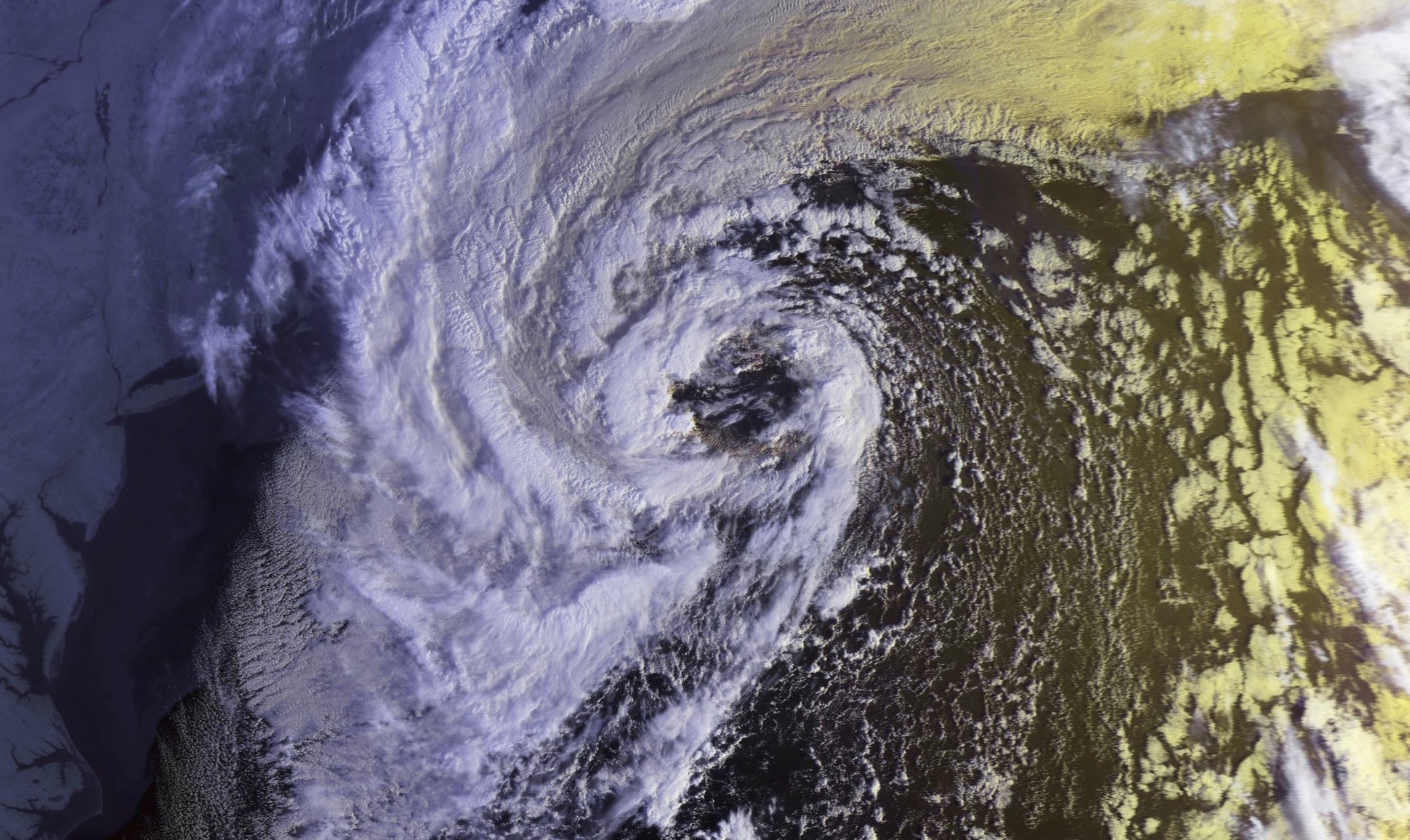 “Cold air”
Custom chip design too costly, slow, risky
“Hot air”
New applications need capabilities from custom chips:
AI/Machine Learning/Inference,
IoT, Autonomous Vehicles, …
4
What did we think we’d do?
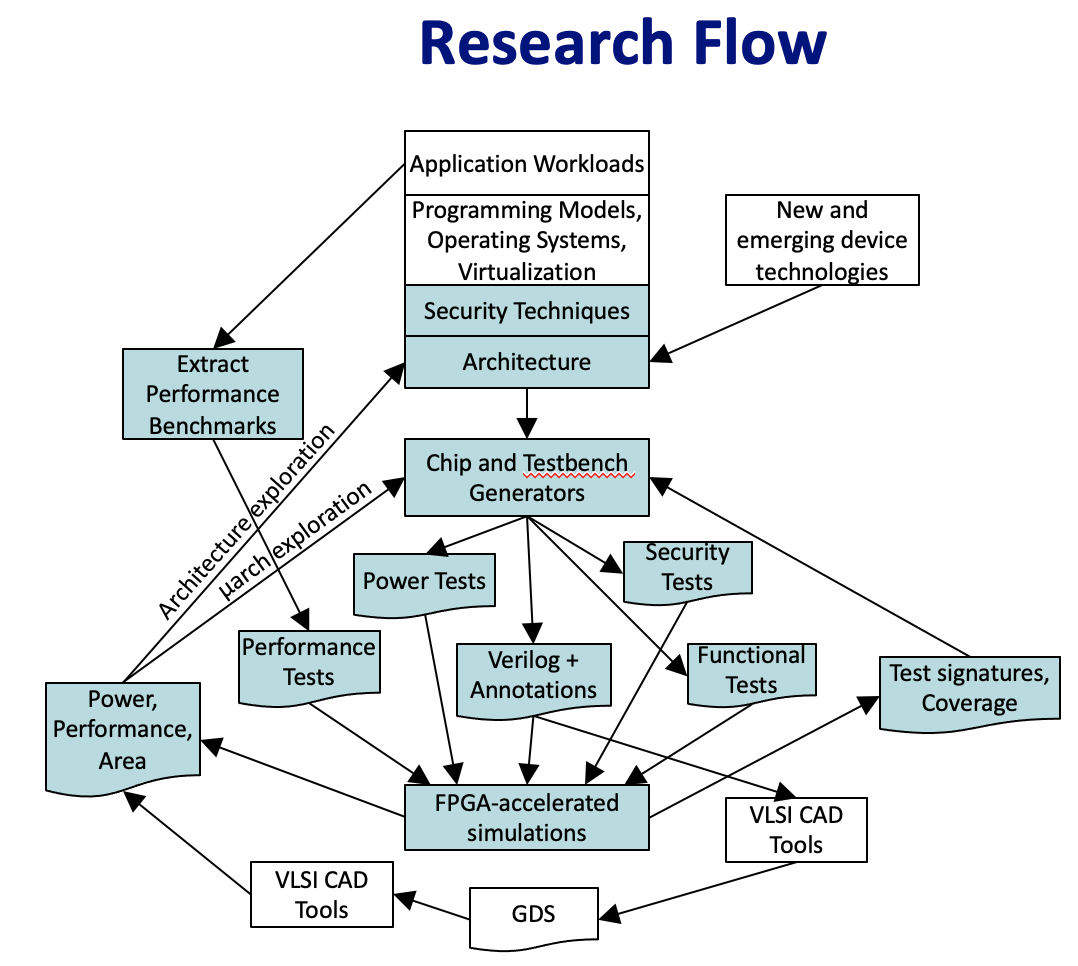 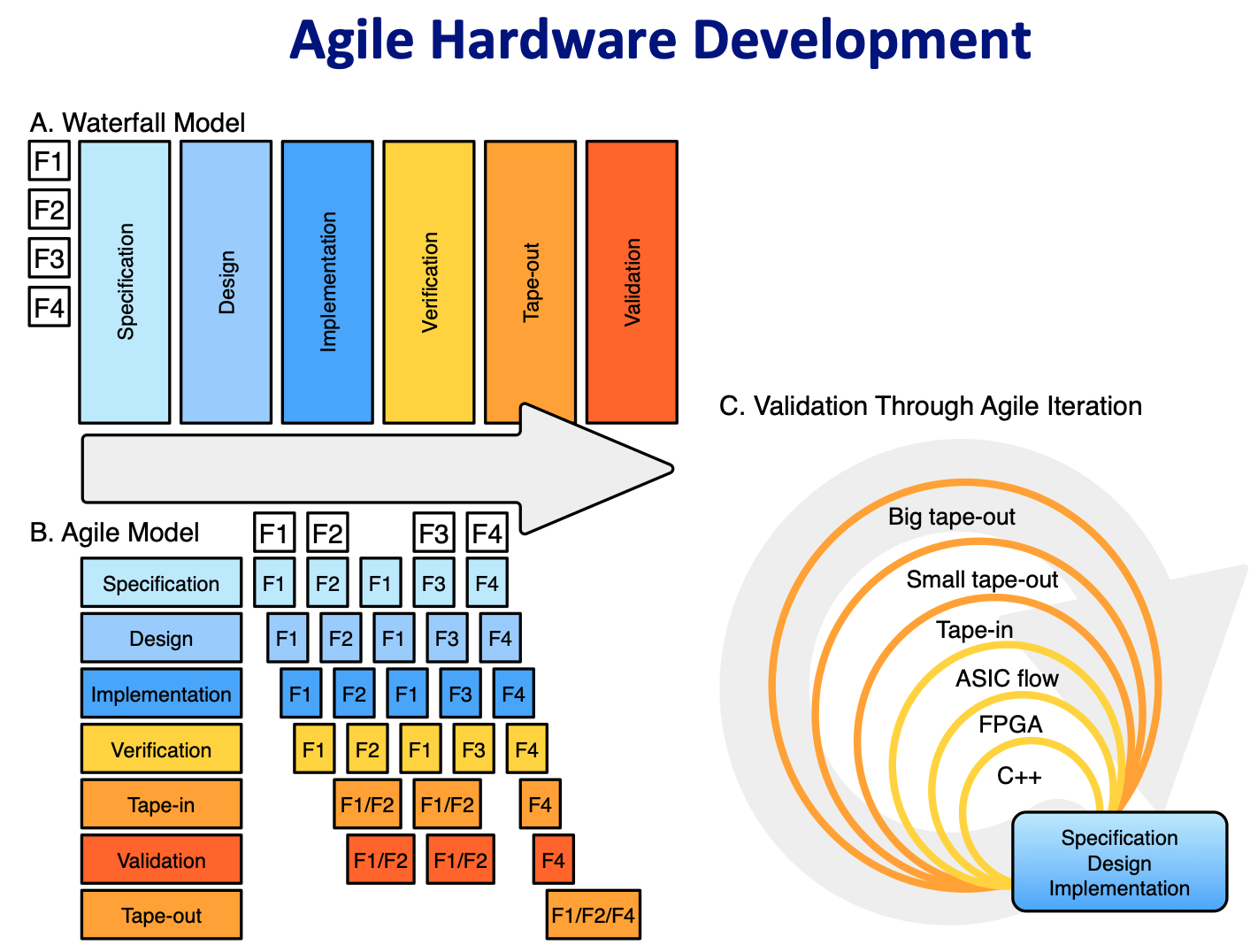 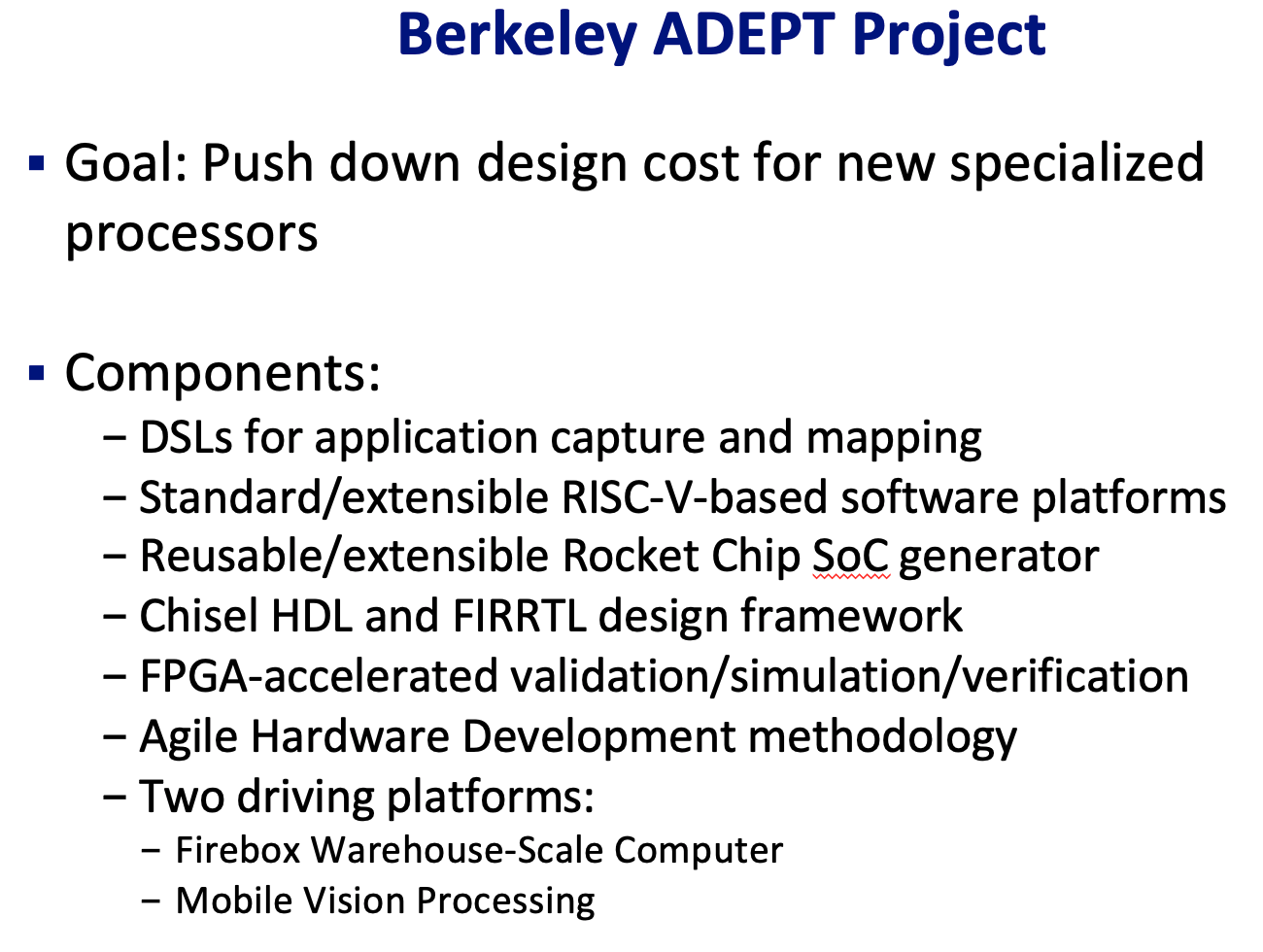 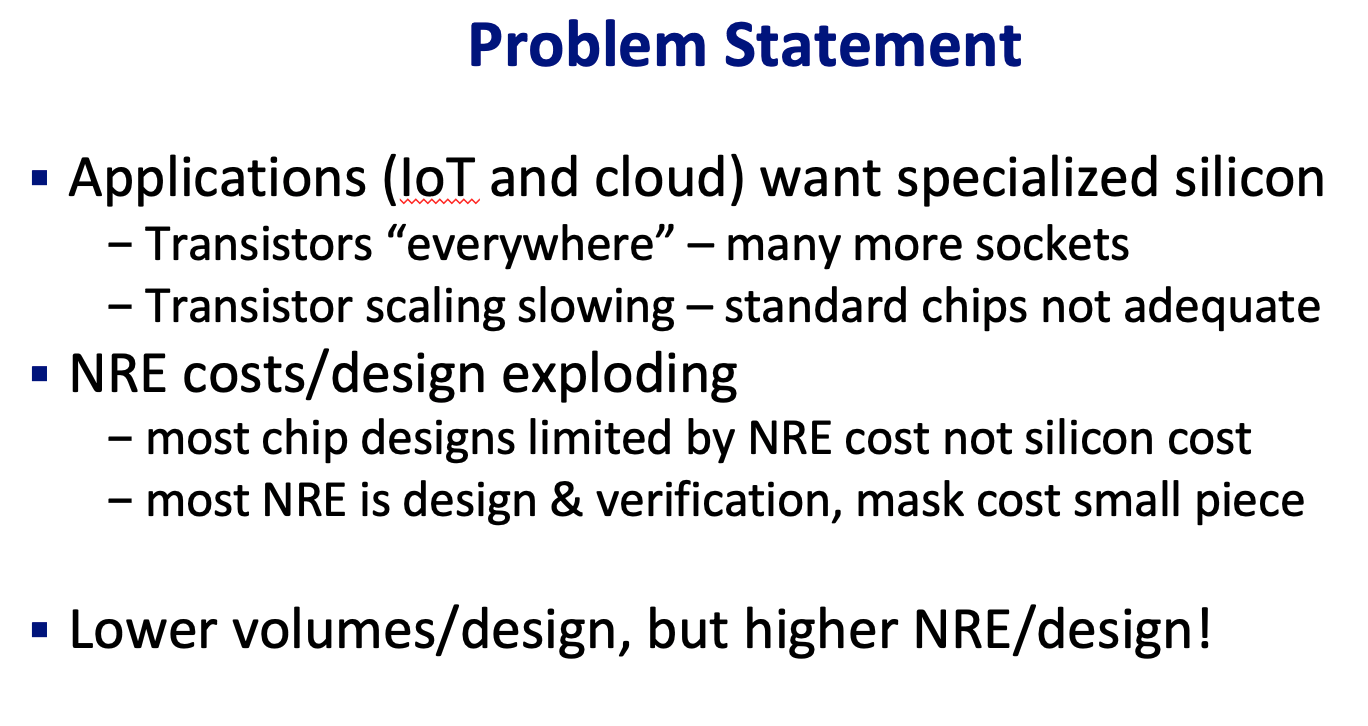 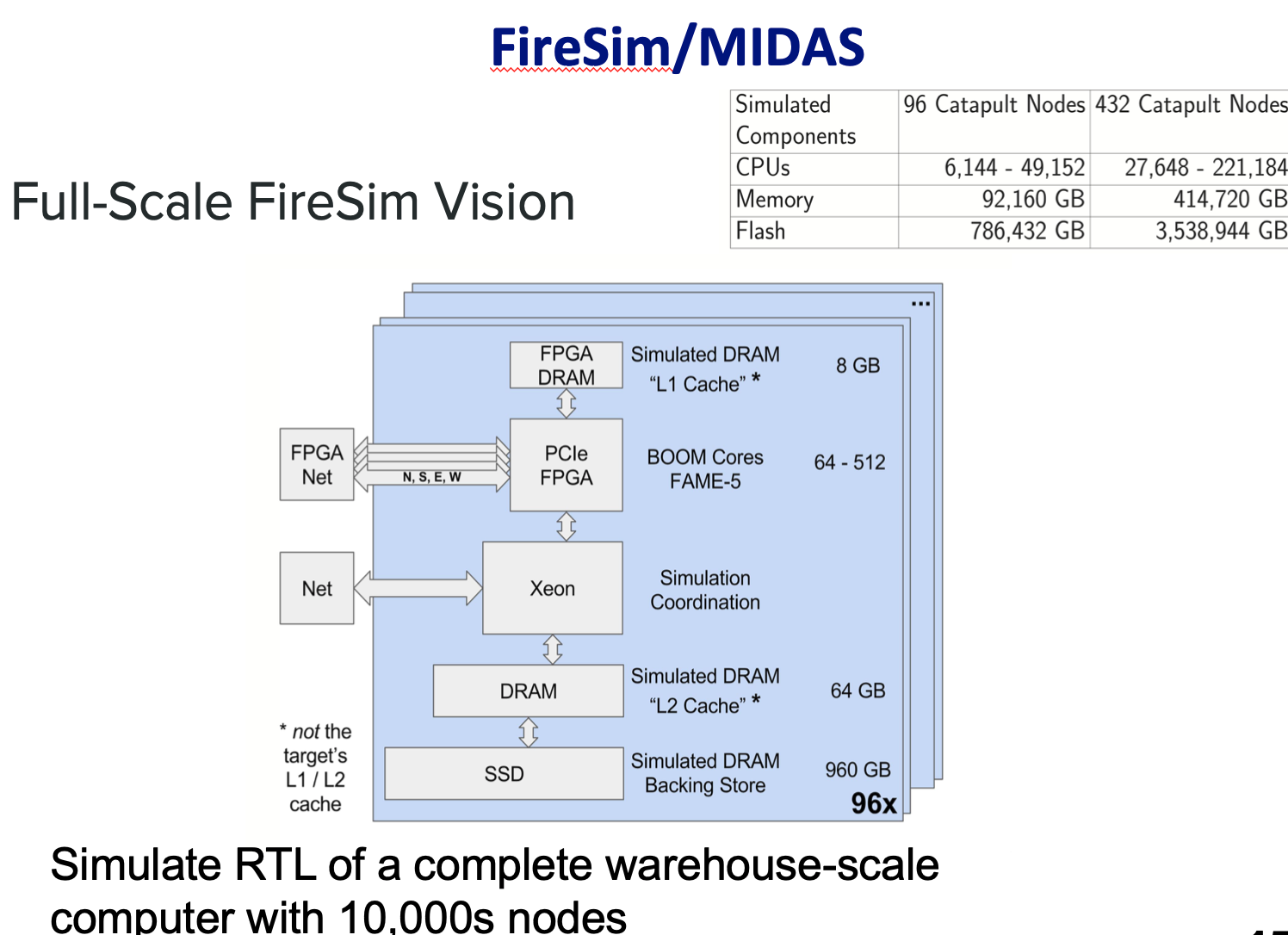 [ Slides from Intel Center Kickoff October 2016, plus Berkeley Visit Day March 2017 ]
5
What did we actually do?
Talks today show highlights of what we produced
Impossible to include everything, so check publications!
Plus a few testimonials from our sponsors in industry
Thank you sponsors!
Intel
Apple, Futurewei, Google, Qualcomm, Seagate, Western Digital
But our primary output is an amazing set of graduated/graduating students, some of who came back to give their talks!
6
Berkeley “Lasagna Lab” Generations
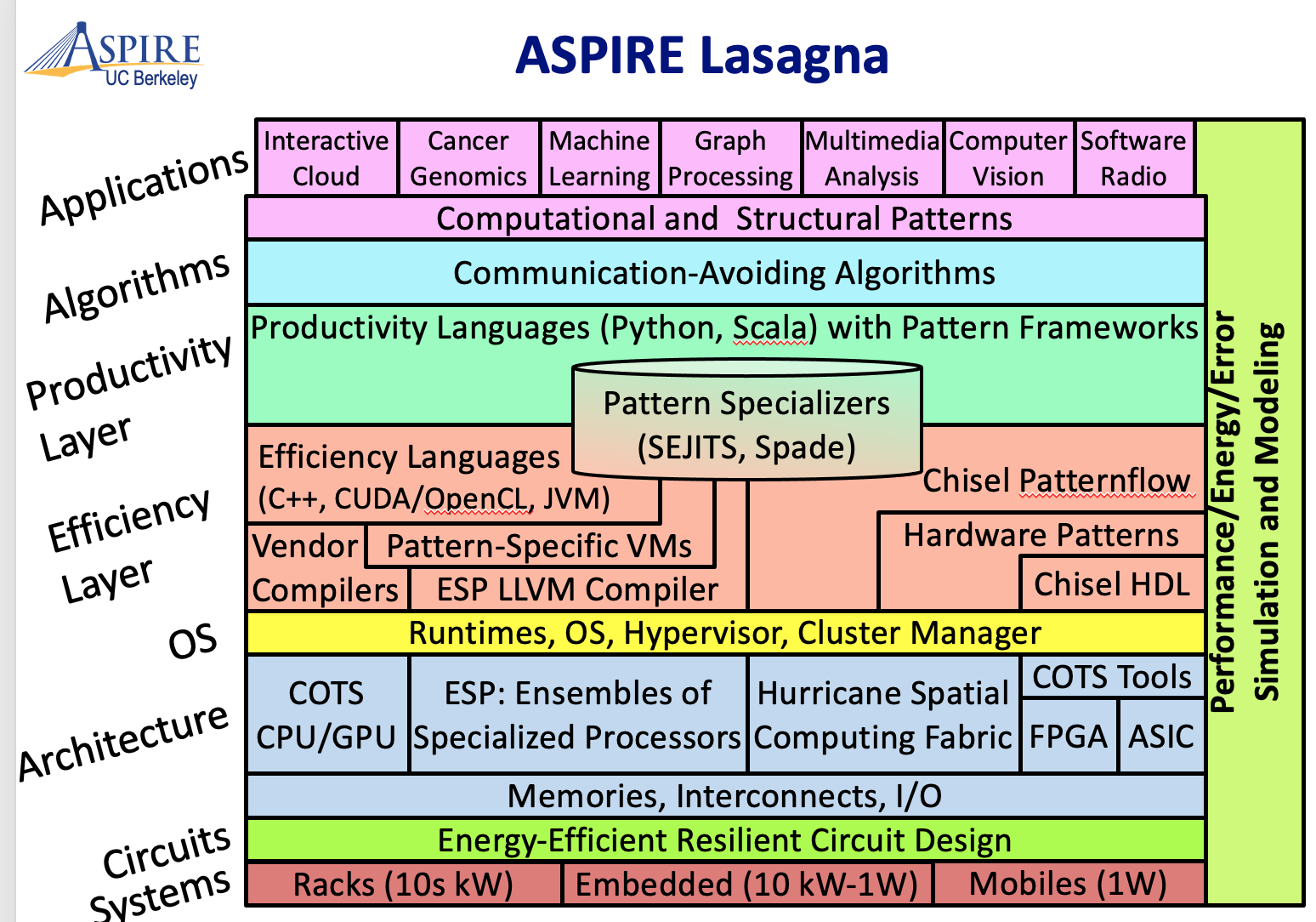 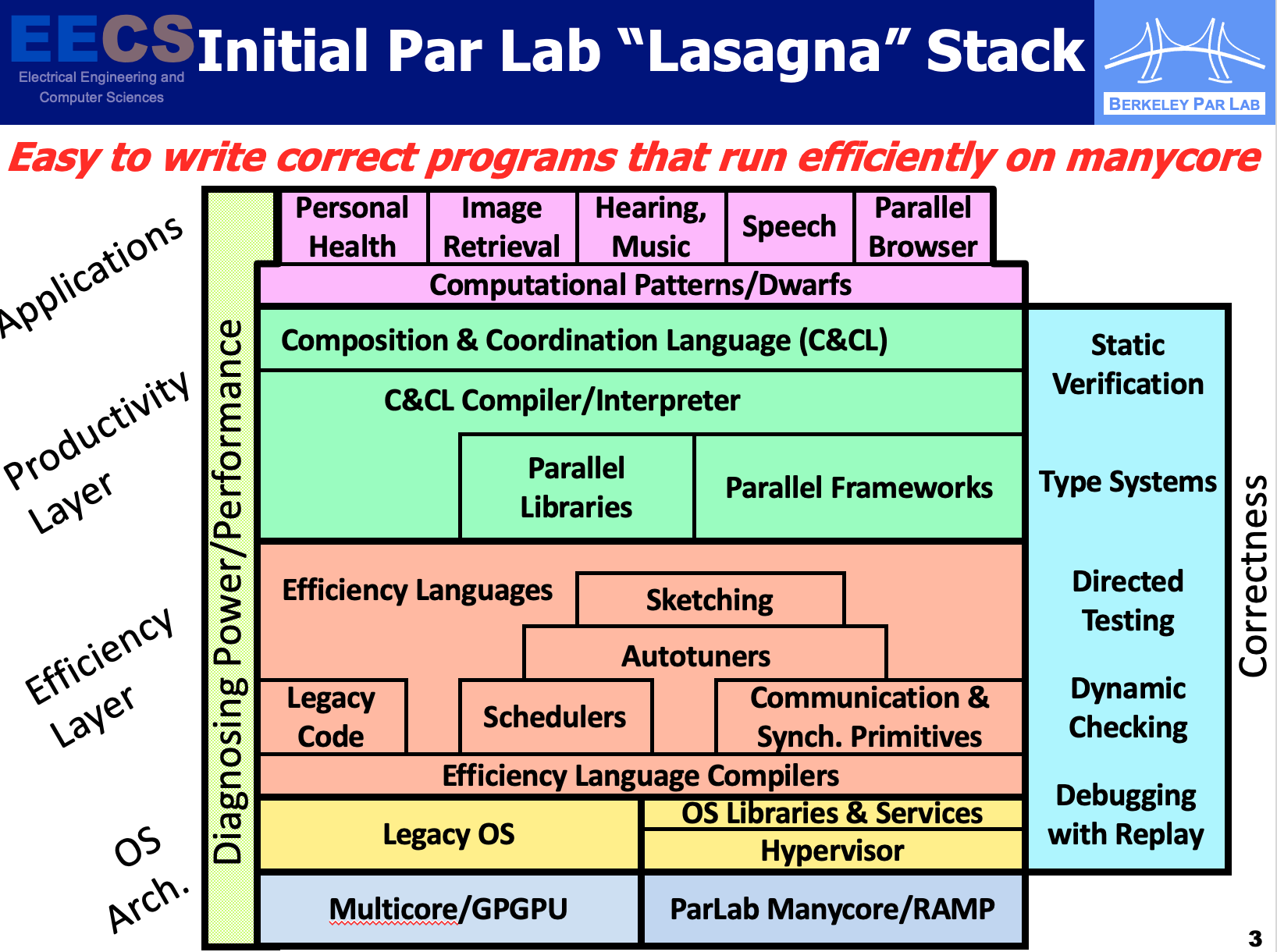 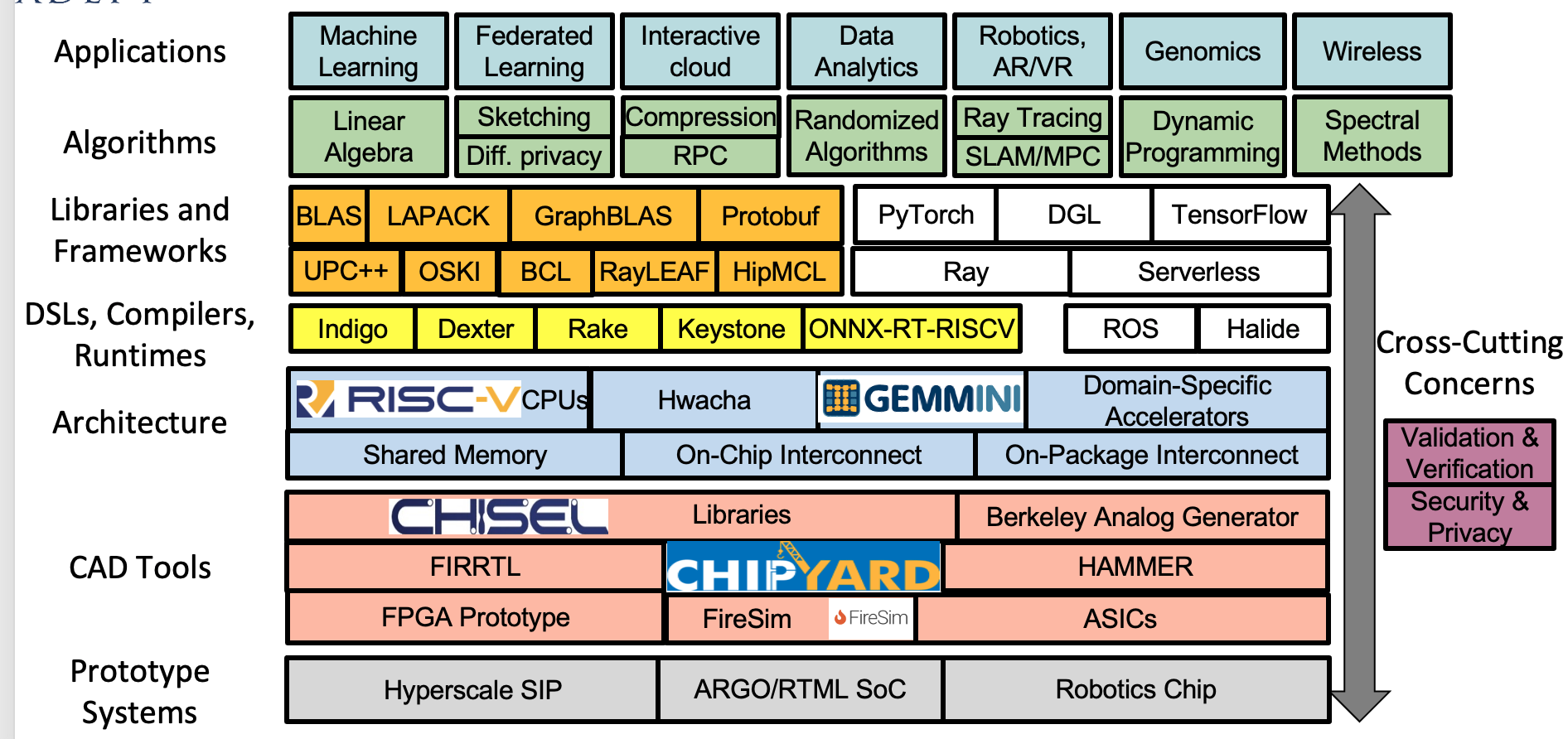 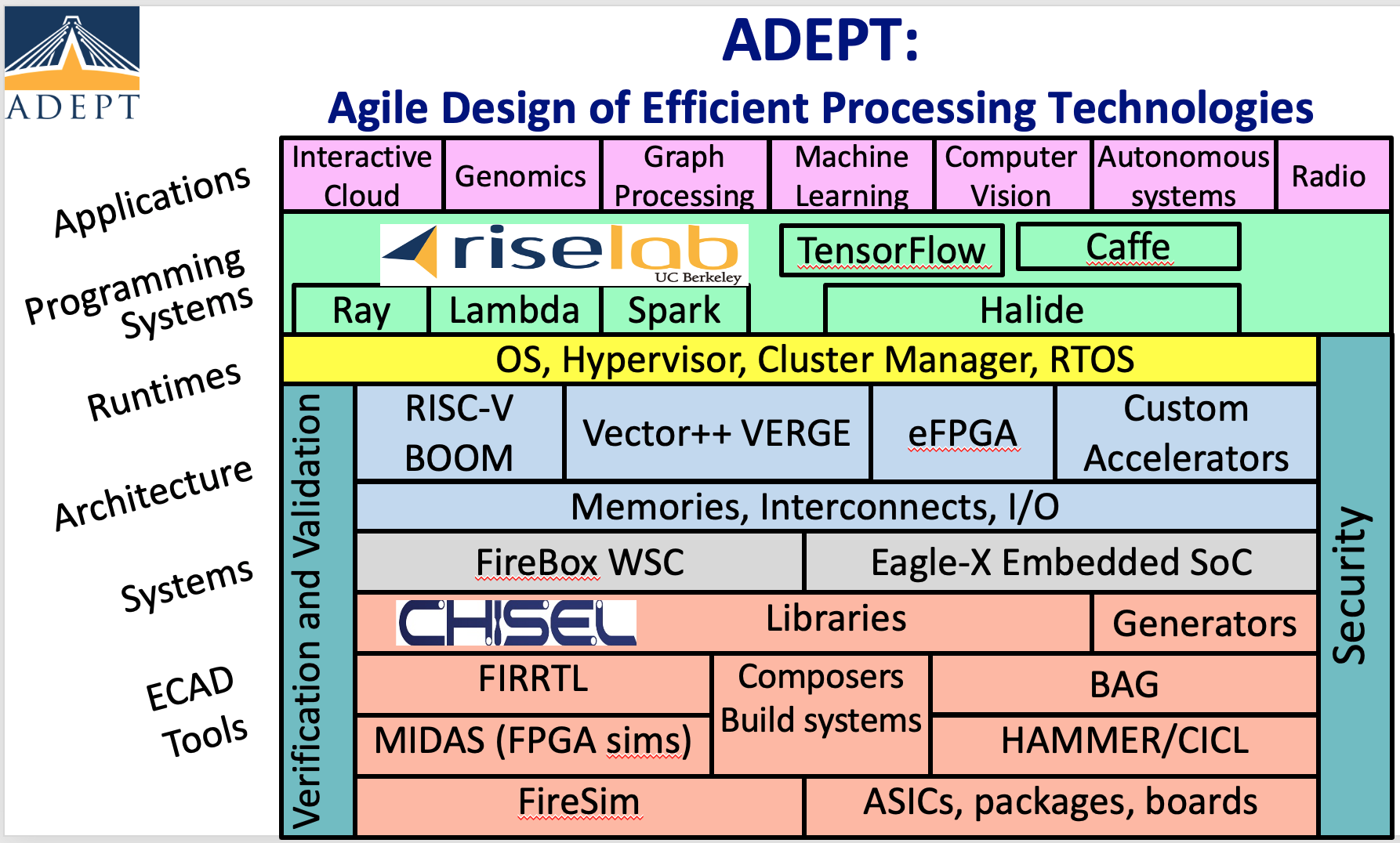 SLICE Lab
7
SLICE:
SpeciaLIzed Computing Ecosystems
Bora Nikolić, Krste Asanović, Aydin Buluç, Alvin Cheung, Jim Demmel, Tsu-Jae King Liu, Jelani Nelson, Sophia Shao, Kathy Yelick
Golden Age of Computer Architecture
End of Moore’s Law ⇒ 2x/20 years (3%/year)
100,000
Amdahl’s Law ⇒ 2x/6 years (12%/year)
End of Dennard Scaling ⇒ Multicore
2x/3.5 years (23%/year)
10,000
SLICE Lab: Pervasive Domain 
Specialization
Performance vs. VAX11/780
RISC 2X/1.5 years
(52%/year)
1,000
100
CISC 2X/2.5 years
(22%/year)
10
1
2005
2015
2035
1975
2025
1995
1985
ParLab
ASPIRE
SLICE
ADEPT
Performance: SPECintCPU
Hennessy, Patterson, “A New Golden Age for Computer Architecture, CACM’19
We Have Built a Lot of Chips!
Verilog
Chisel
Chisel2
Chisel3+BAG2
Raven-3
EAGLEX
BAG
Raven-1
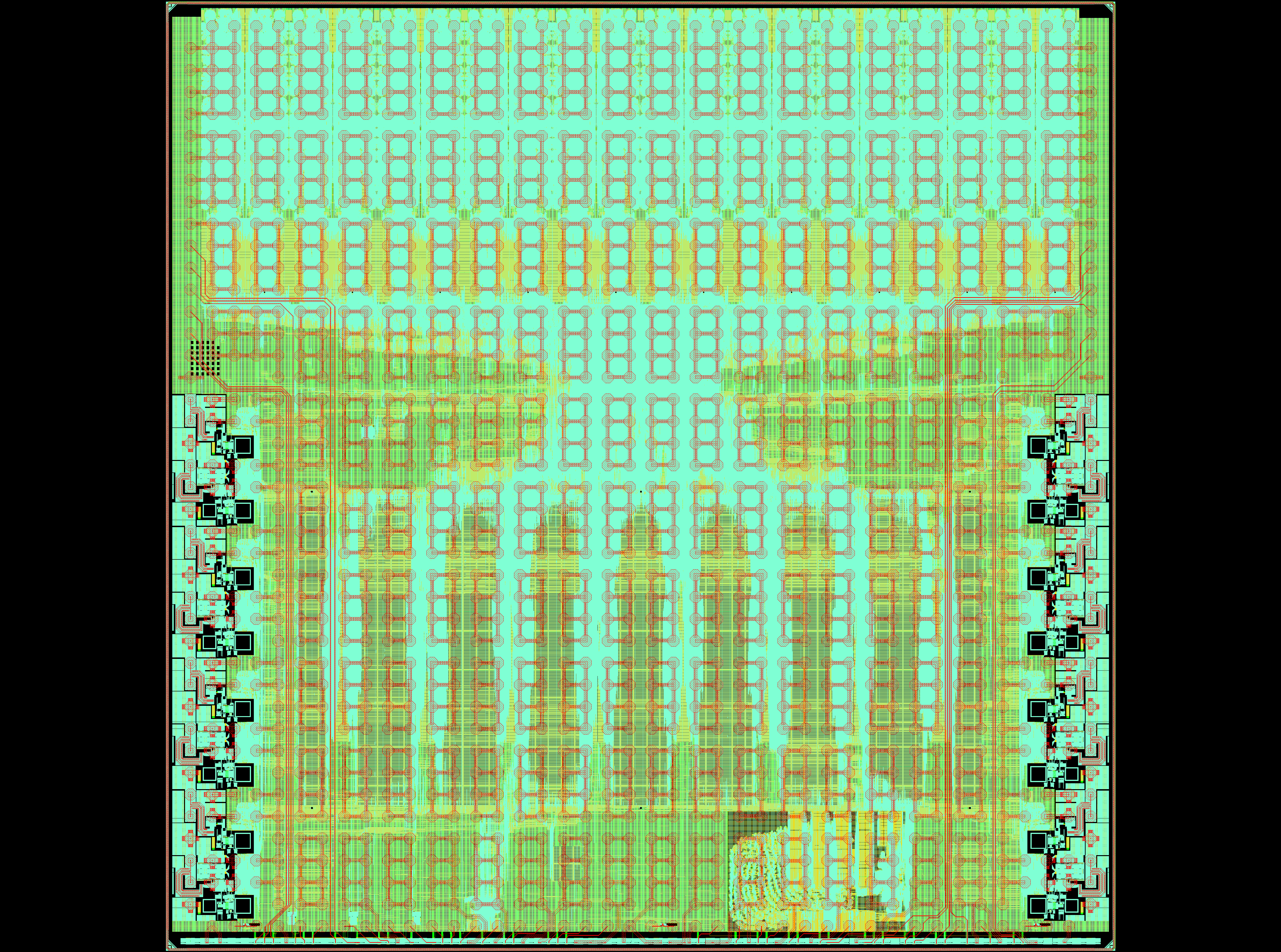 EAGLE
Hurricane-2
CraftP1
Raven-2
Hurricane-1
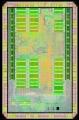 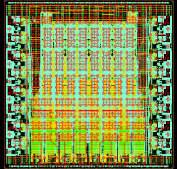 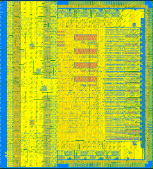 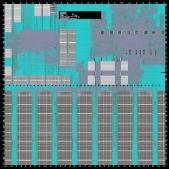 Raven-4
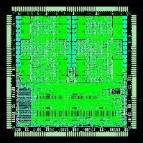 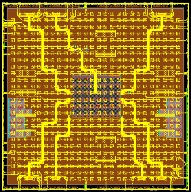 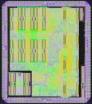 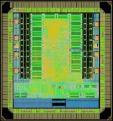 FADER
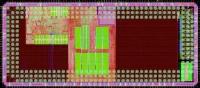 Mar
Jun
Jul
May
Mar
May
Apr
Feb
Jul
Sep
Mar
Nov
Aug
Apr
Mar
2019
2011
2012
2013
2014
2015
2016
2017
2018
2020
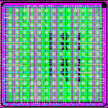 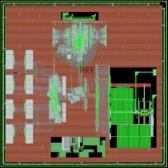 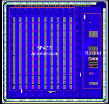 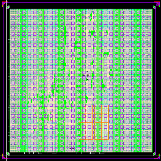 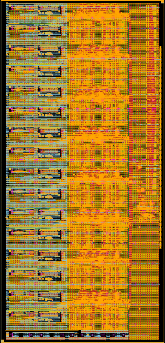 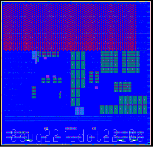 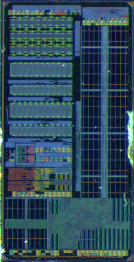 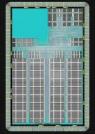 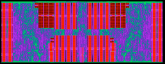 AI
CRAFT-0
GPS
SWERVE
FFT2
EOS24
EOS22
Raven, Hurricane: ST 28nm FDSOI, SWERVE: TSMC 28nm EOS: IBM 45nm SOI, CRAFT: 16nm TSMC, Intel 22nm
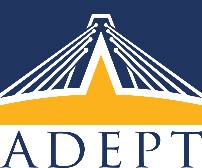 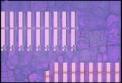 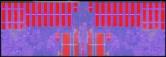 EOS18
EOS14
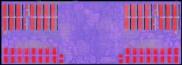 EOS16
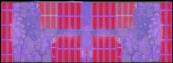 EOS20
Very Large Scale Disintegration
Research: Bigger chips test our design methodologies
chiplet
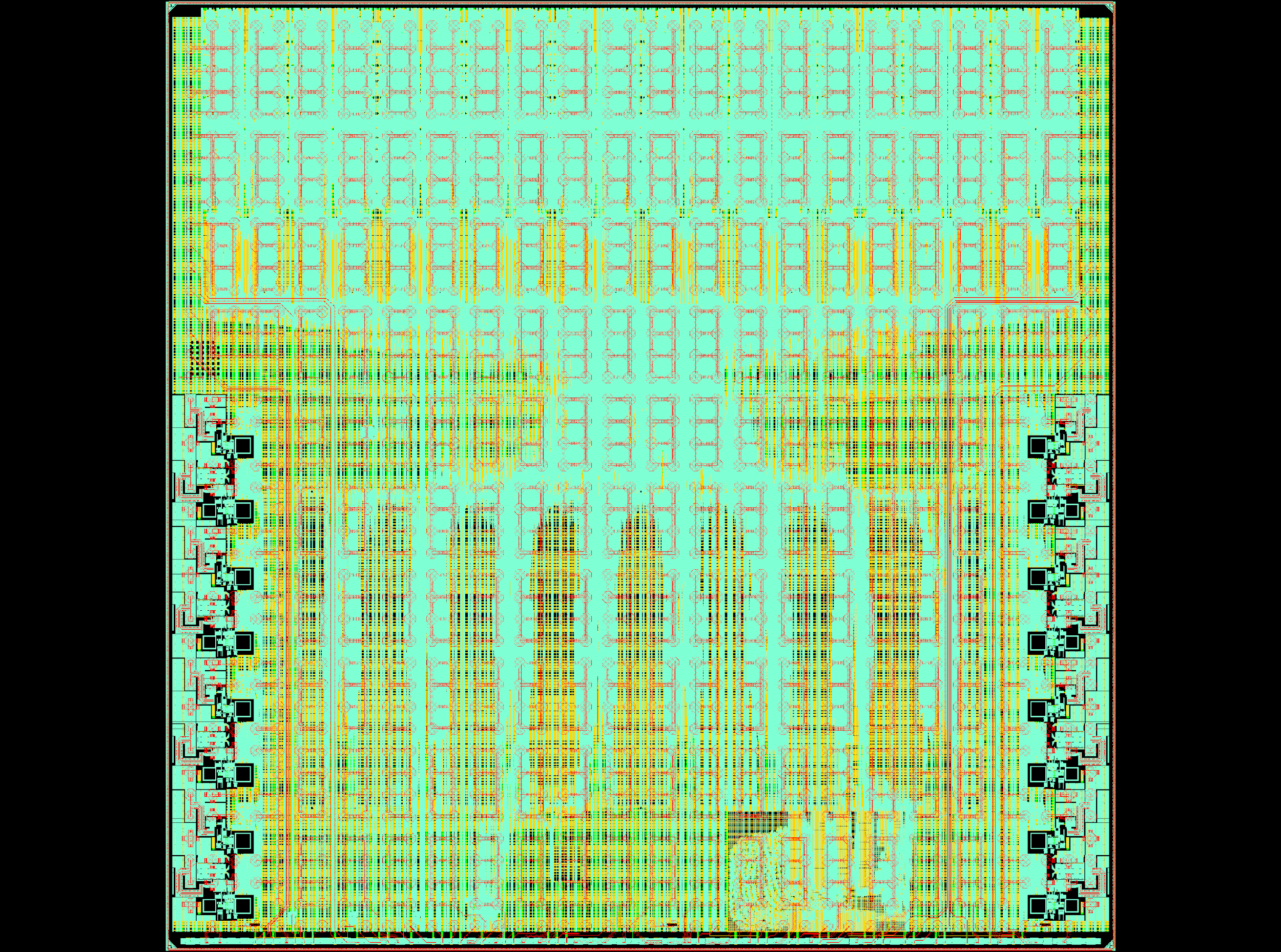 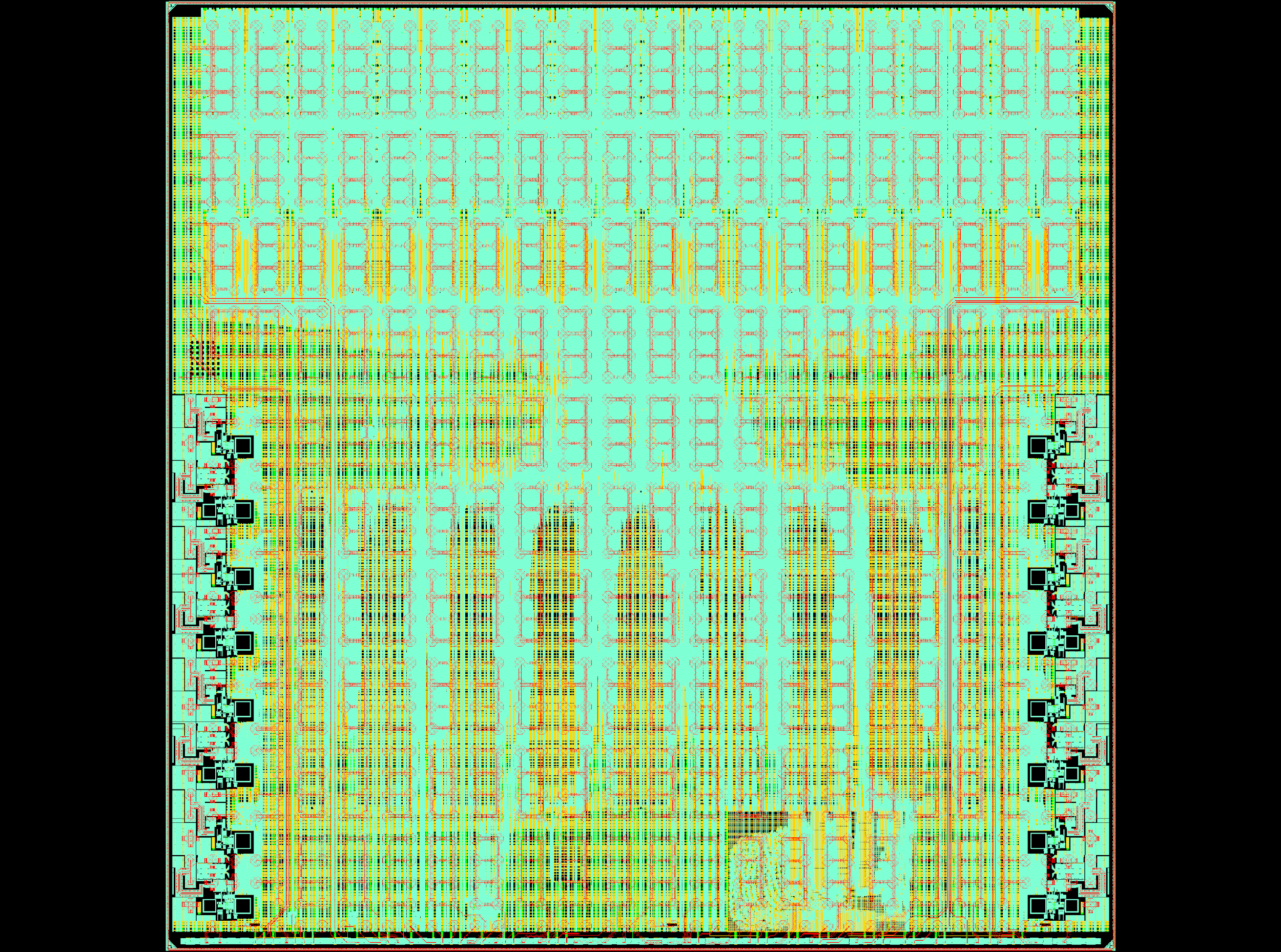 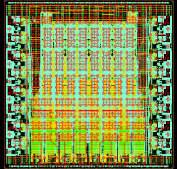 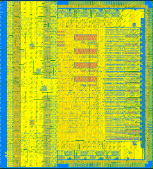 chiplet
chiplet
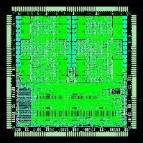 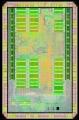 chiplet
Industry: Bigger chips make up for Moore’s law sunset
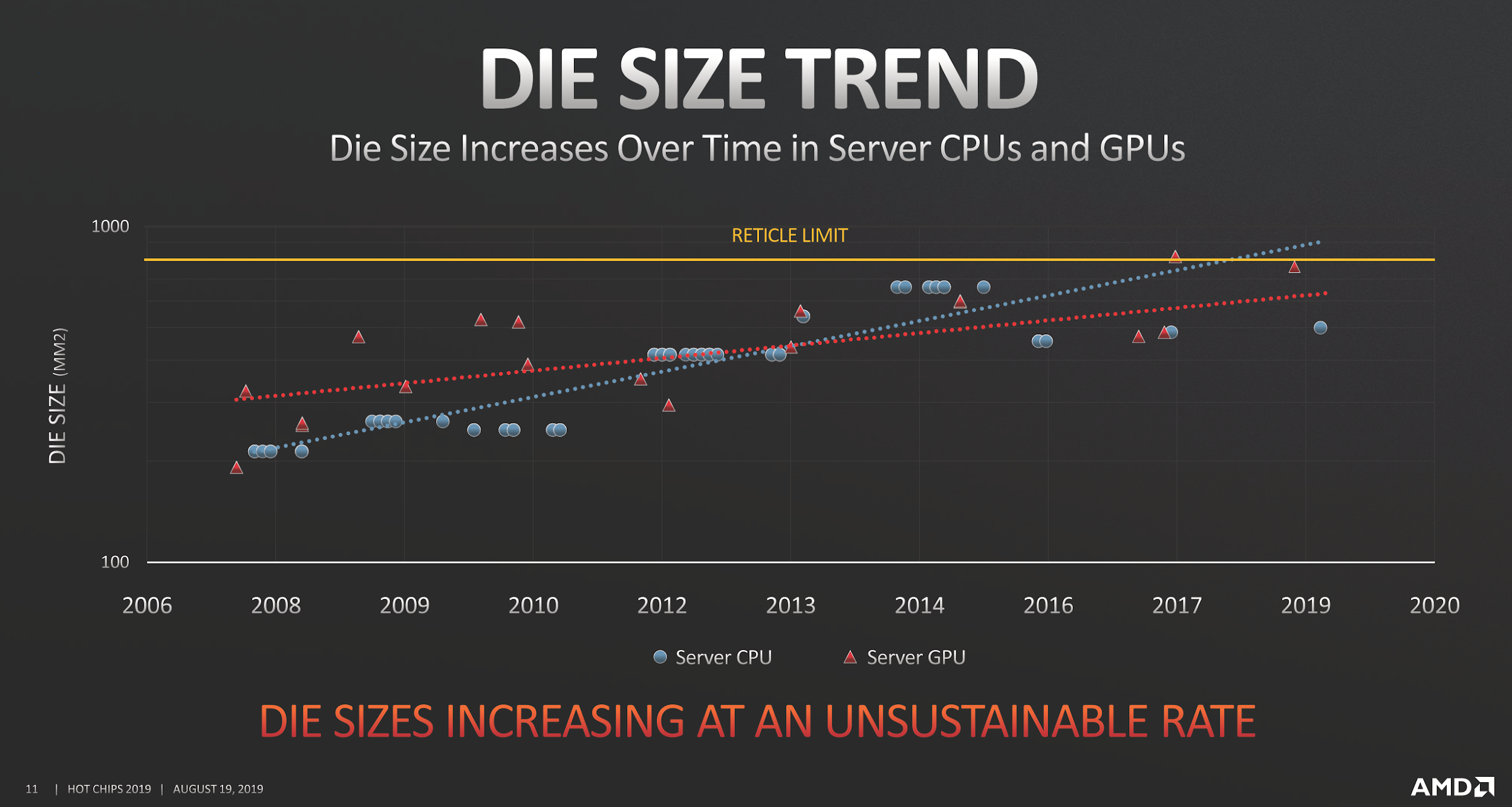 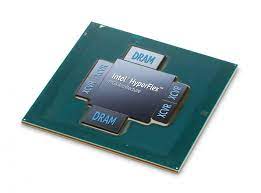 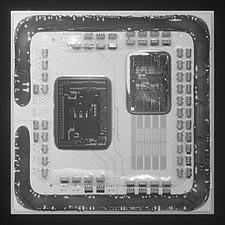 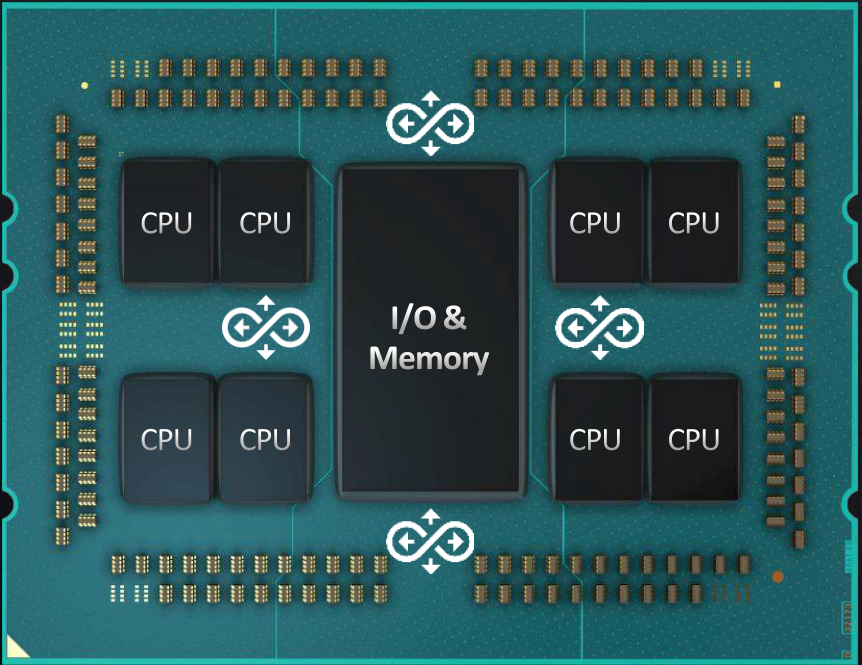 L. Su, HotChips’19 Keynote
Chiplets reduce NRE for Specialized Systems
Chiplets allow peripherals, general compute, & accelerators to each evolve at appropriate rate:
Slow change in chiplet-to-chiplet and off-chip physical interfaces
Moderate rate change in general-purpose compute
Fast evolution in custom accelerators/algorithms
SLICE to develop new chiplet-based architectures, interface standards, design flows, software
Chiplet discovery, protocol negotiations?
Establish draft open standards
Innovate in domain-specific accelerators, driven by important applications and algorithms
Develop new industry around chiplet-based systems
chiplet
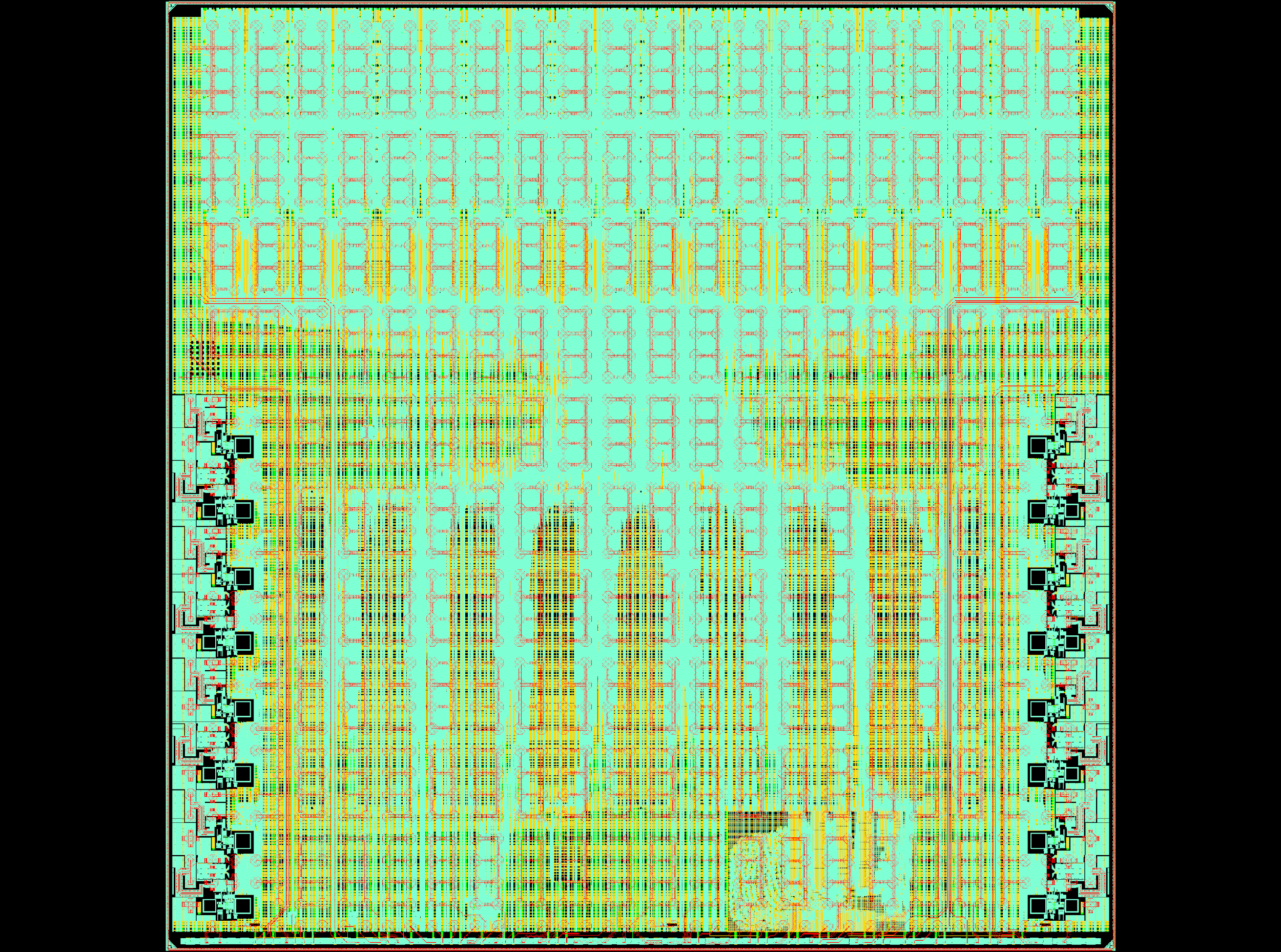 Compute complex
chiplet
chiplet
chiplet
Physical interfaces: AIB, CoWoS
Innovative Ideas across the Stack
Applications:  Federated Learning, Vision, Robotics++
Algorithms:    Randomized BLAS, Sketching, SLAM
Compilers:      Specialized DSLs integrated with regular compile process
Runtime:         OS/runtime running across all cores/chiplets
Architecture: GPP (BOOM) + Generated Programmable Accelerators (Saturn/Gemmini) + Fixed function accelerators + NoC (Constellation) + chiplet interfaces
Design: Large-scale agile hardware design and verification/validation
Circuits:  Differentiated macros for efficiency, interconnects, interfaces
Fabrication:   Pervasive chiplets, New technologies
13
SLICE Lab Objective
Develop full-stack heterogeneous compute systems that optimally map applications to domain-specific SoCs and SiPs, using advanced fabrication and packaging technologies

We will leverage and extend agile software and hardware prototyping for the design, verification and validation of complete systems
Alvin Cheung
Aydin Buluç
People
Jim Demmel
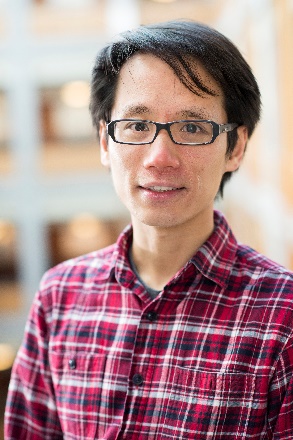 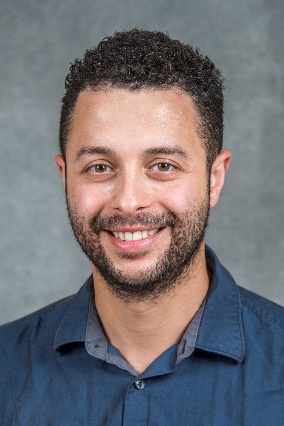 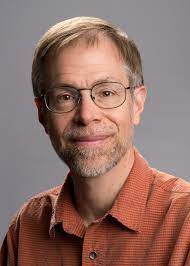 Jelani Nelson
Kathy Yelick
Tsu-Jae King Liu
Sophia Shao
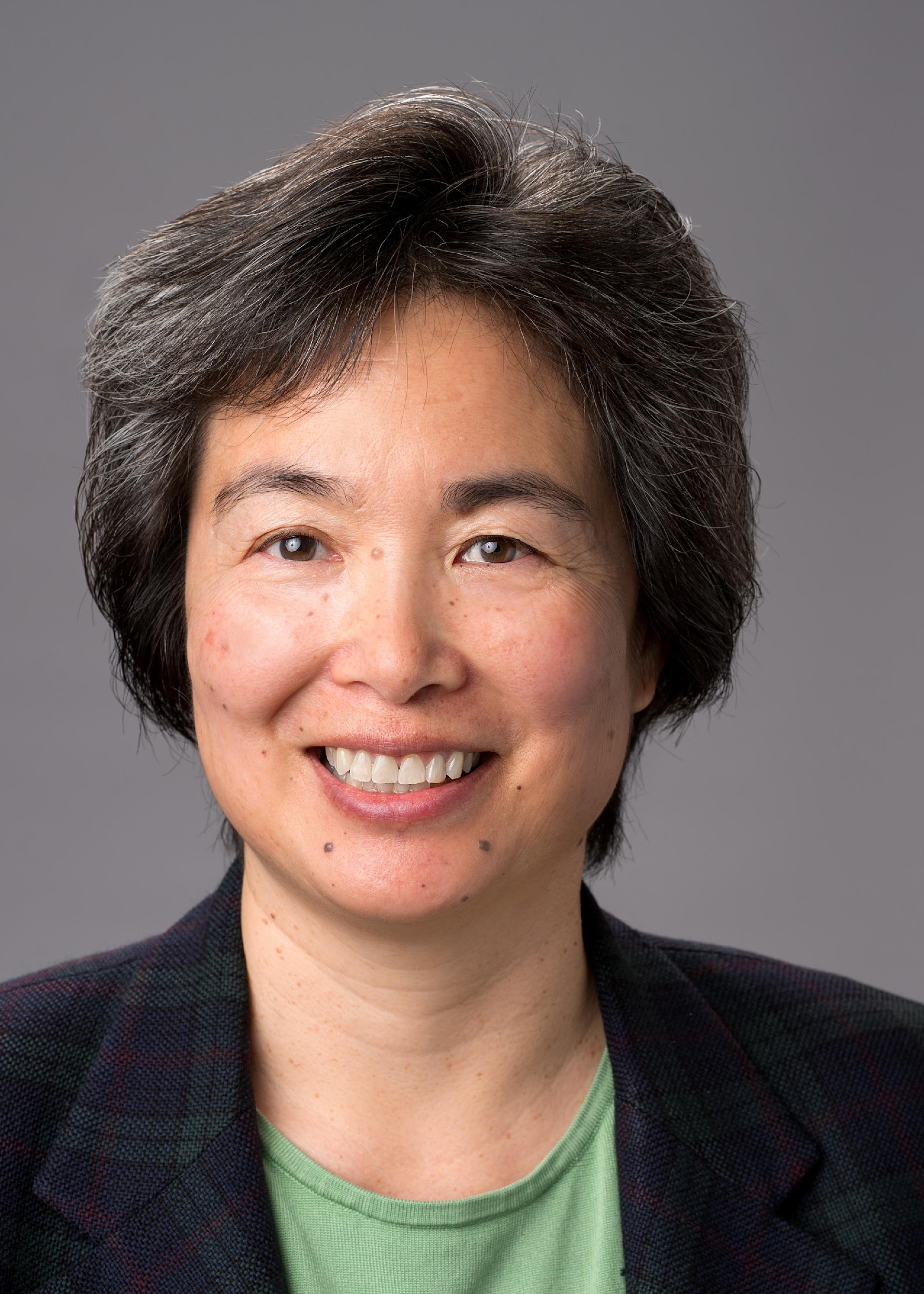 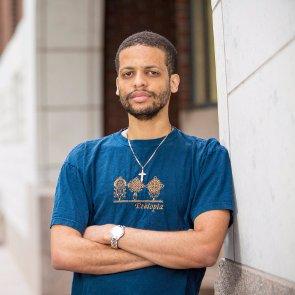 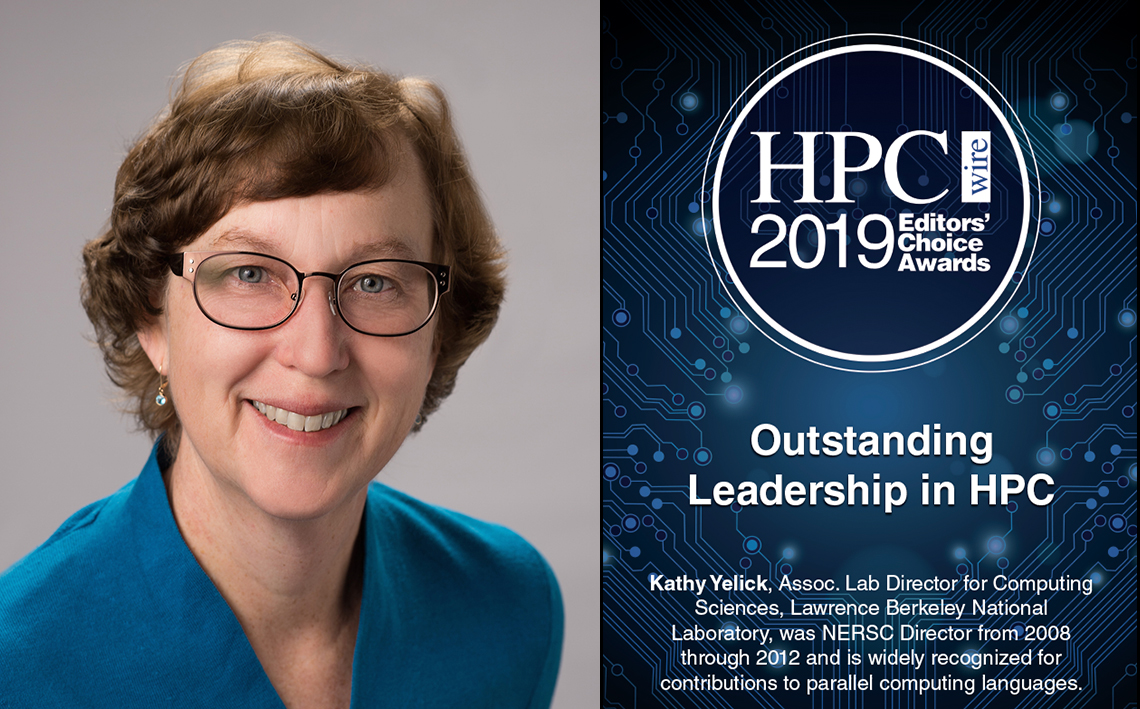 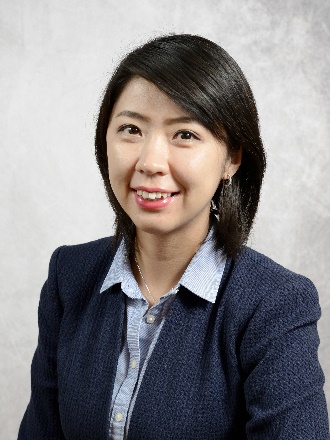 Bora Nikolić
Krste Asanović
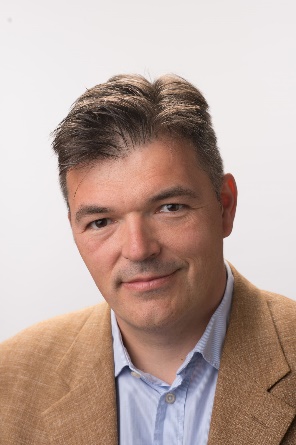 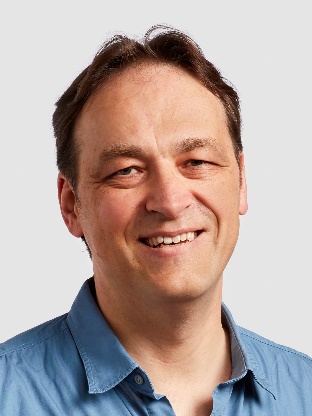 Programming Systems
Architecture and Hardware
Lab’s Lasagna Stack is (Too) Big
Machine Learning
Federated Learning
Data Analytics
Robotics,
AR/VR
Genomics
Wireless
Interactive cloud
Applications
Spectral Methods
Randomized Algorithms
Linear Algebra
Sketching
Compression
Dynamic Programming
Ray Tracing
Algorithms
Diff. privacy
RPC
SLAM/MPC
Libraries and Frameworks
PyTorch
TensorFlow
DGL
LAPACK
BLAS
GraphBLAS
Protobuf
UPC++
OSKI
RayLEAF
HipMCL
Ray
Serverless
BCL
DSLs, Compilers, Runtimes
Indigo
Dexter
Rake
Keystone
ONNX-RT-RISCV
ROS
Halide
Cross-CuttingConcerns
CPUs
Hwacha
Gemmini
Domain-Specific Accelerators
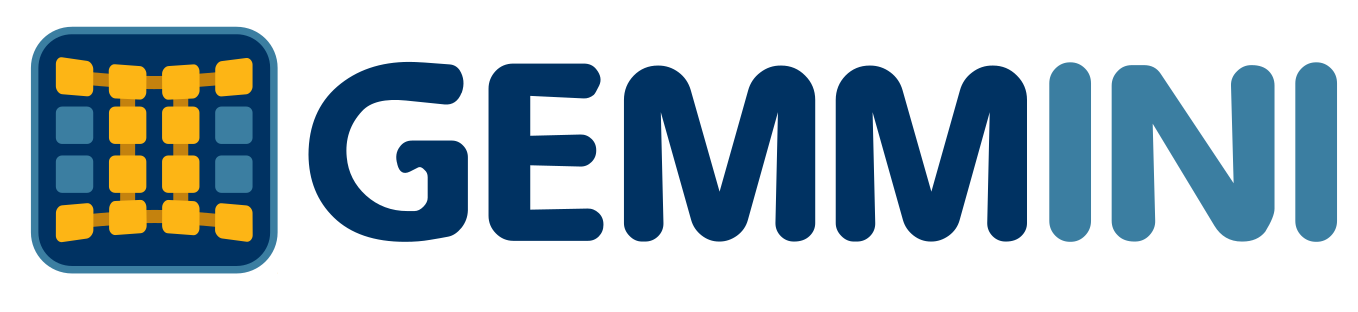 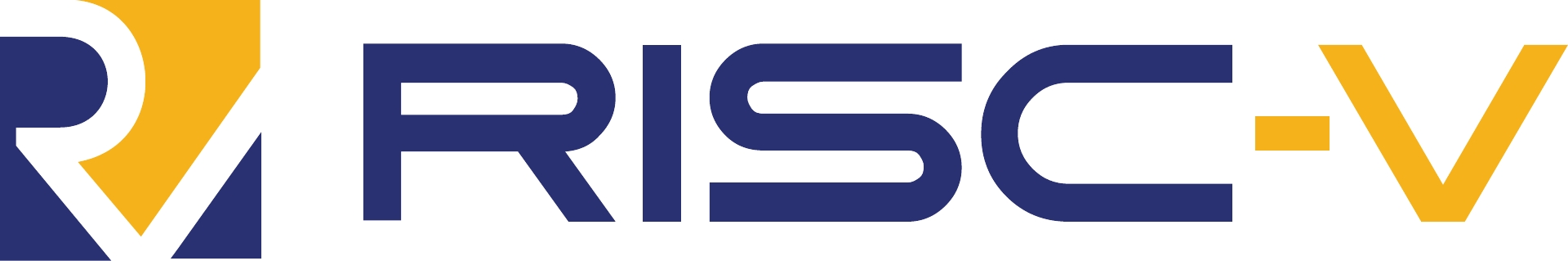 Architecture
Validation & Verification
Shared Memory
On-Chip Interconnect
On-Package Interconnect
Security &Privacy
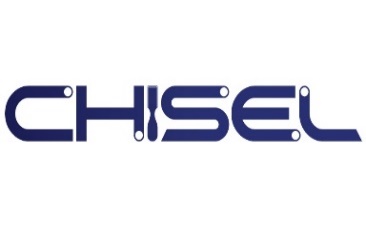 Libraries
Berkeley Analog Generator
CAD Tools
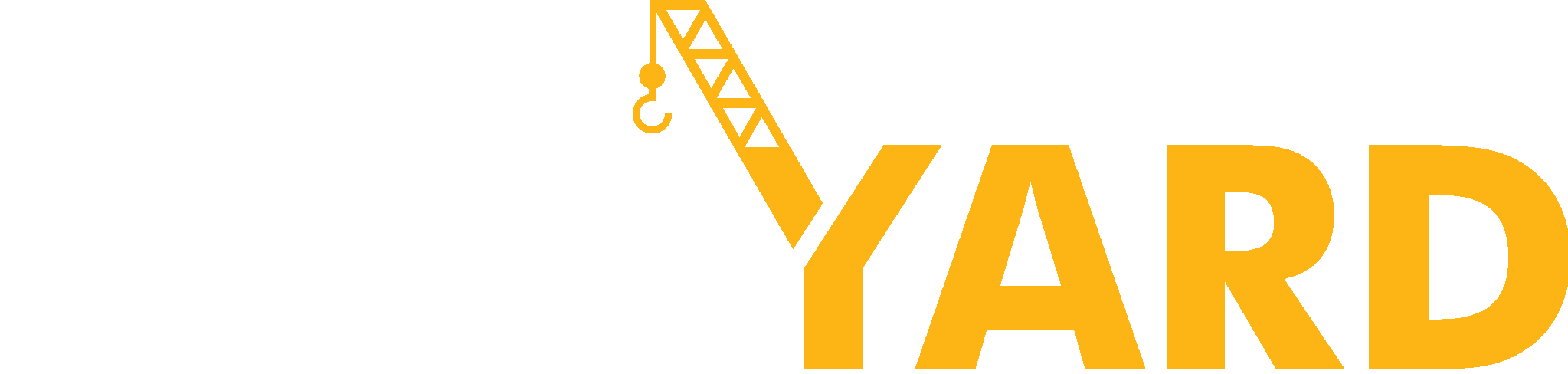 HAMMER
FIRRTL
FPGA Prototype
FireSim
ASICs
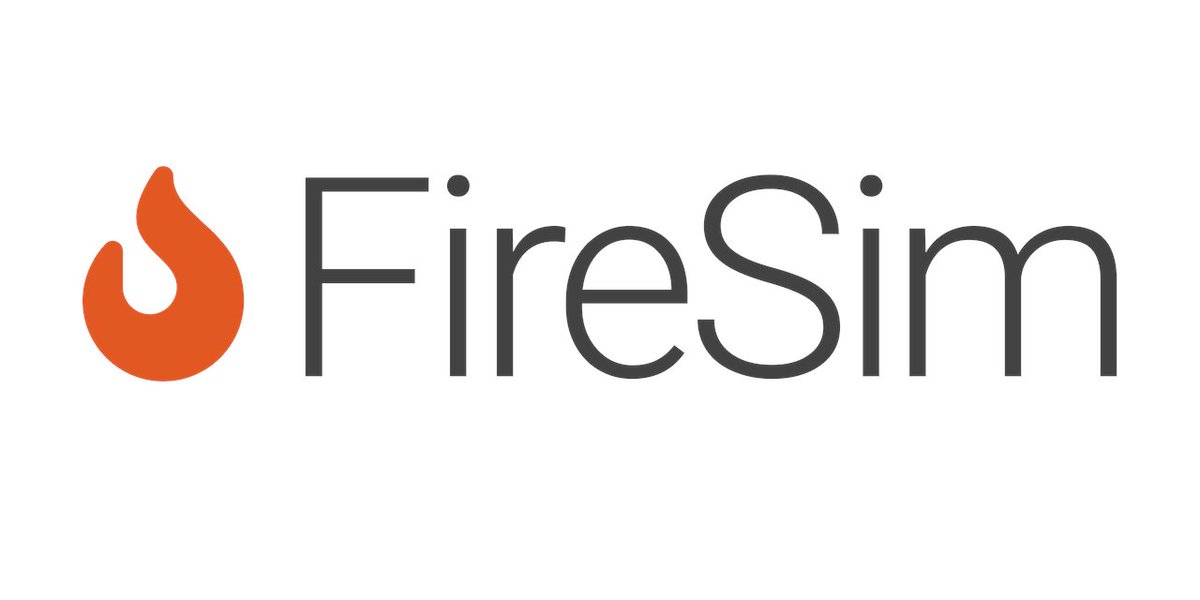 Prototype
Systems
Hyperscale SIP
ARGO/RTML SoC
Robotics Chip
[Speaker Notes: Algorithms:MPC = model-predictive control in robotic algorithms (Sophia)SLAM = simultaneous localization and mapping (Bora)what’s VIO??
Library and Frameworks:HipMCL = a high-performance parallel implementation of the Markov clustering algorithm for large-scale networks (Aydin, Kathy)RayLEAF = federated learning on top of Ray (Jim)BCL = Berkeley container library (Kathy, Aydin)OSKI = low-level primitives for sparse matrix kernels (Jim)(white boxes = external tools)DGL = deep graph library that compiles to TF and Pytorch
DSLs and compilers and runtimes:Indigo = DSL for image processing (Kathy)Dexter = verified lifting based C to halide compiler (Alvin)Rake = instruction selection using program synthesis (Alvin)ONNX-RT-RISVC = runtime for execution of ONNX graphs (Sophia)]
Do Fewer Things Well: Lasagna Slices
There are many domains, sharing common motifs
Can’t do all ⇒ Focus on 3-5
Real-TimeMachine Learning
RoboticsAR/VR
Genomics
Data AnalyticsCloud Acceleration
?
.
.
.
Federated learningDNNs
TensorFlow/PyTorch
ONNX Runtime
Gemmini, Hwacha
FireSim evaluationArgo SoC generator
SiP baseline
GraphBLASCompressionProtocol Buffer
Protobuf accelerator
HyperscaleSoC prototype
SiP
ROS
SLAM, VIO
Raytracing
RISC-V DSP, Gemmini Hwacha
SoC
Assemble (HipMer)
Cluster (HipMCL)
Annotate (PersGNN)
Graphs
Sparse matrices
Hash tables
FireSim
[Speaker Notes: protobuf accelerator and compression acceleration]
Example Lasagna Slices/Stovepipes
Example: Real-Time ML
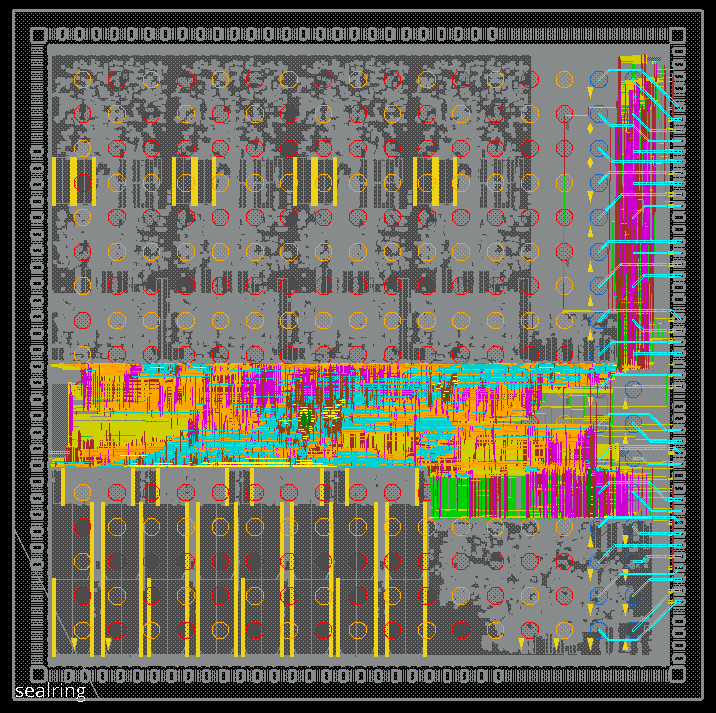 Standard Benchmarks: MLPerf Training and Inference
Specific Design: Federated learning under privacy guarantees
Contributions from other research labs
(Predicting future…)
Algorithms and Applications
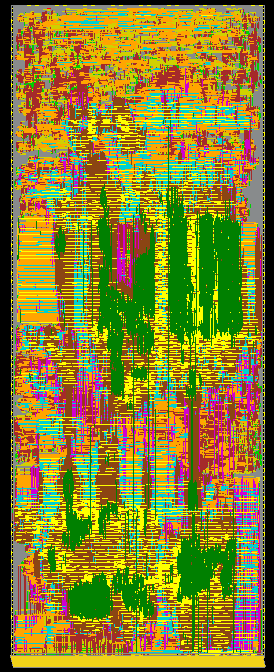 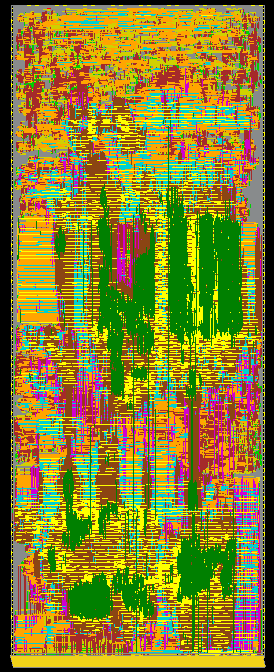 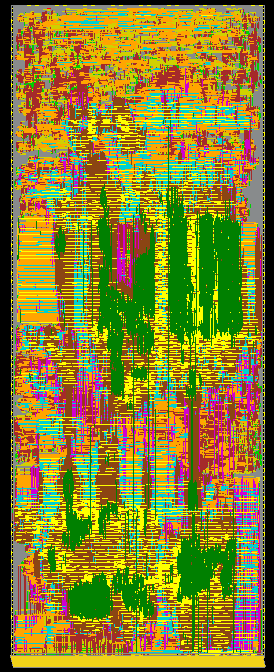 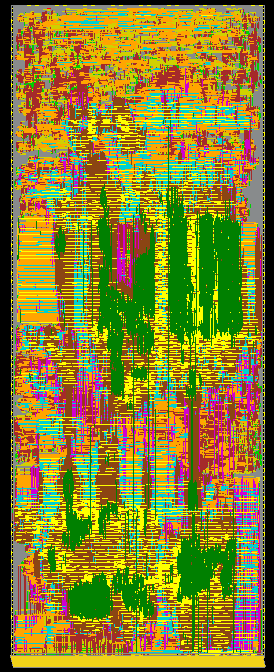 Accelerator and Software Generators
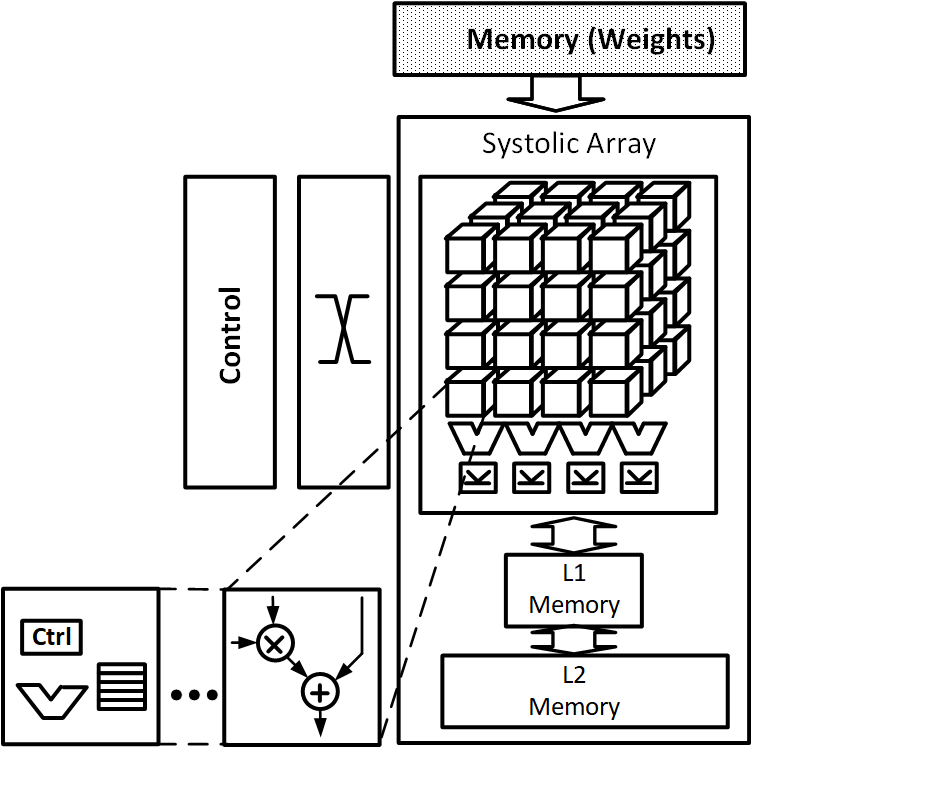 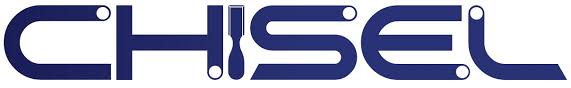 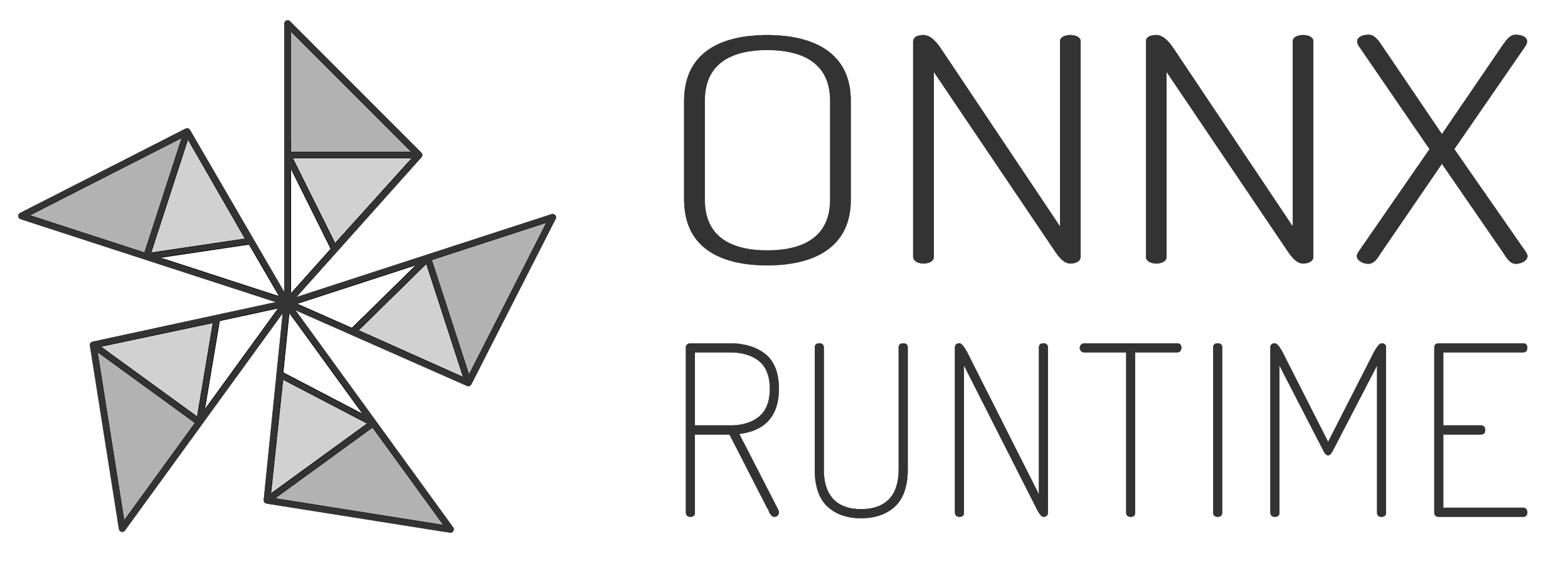 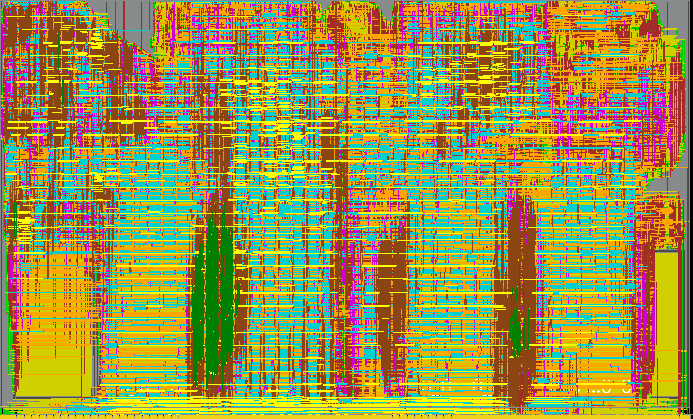 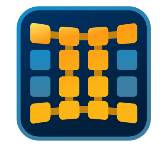 Automated Mapping
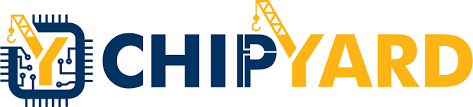 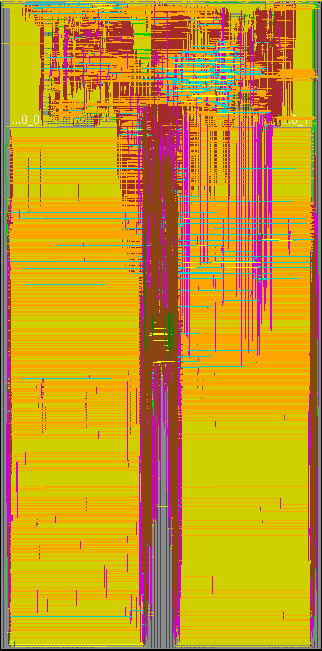 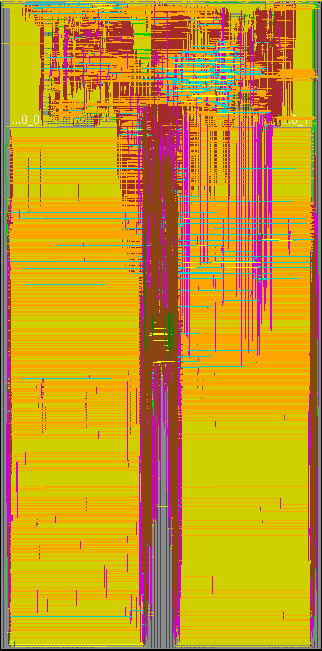 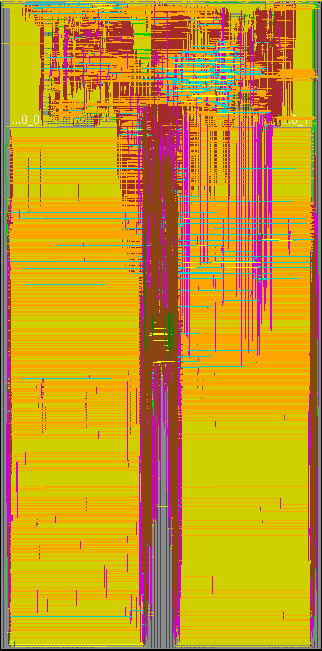 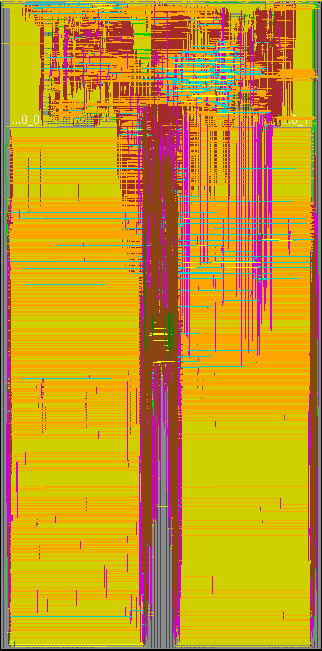 Automated Prototype SoC Build System
Hammer
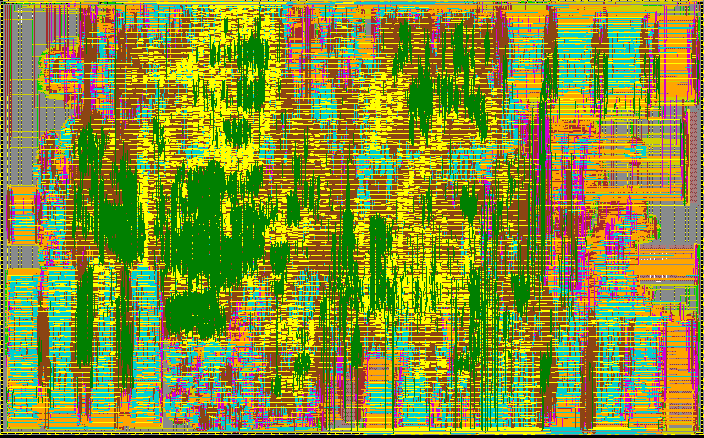 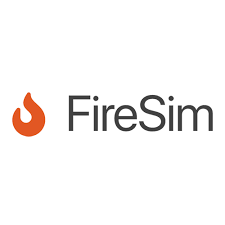 System Performance Validation and Demonstration
ARGO
GF12
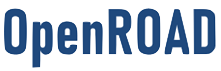 Open-source tool flows
FPGAs in the cloud
Building Domain-Specific Chiplets
Chiplet Interface
ApplicationTile
ApplicationTile
ApplicationTile
Memory IF Chiplet
SMU
NoC w/QoS
MLTile
Chiplet Interface
DSPTile
MLTile
Chiplet Interface
NetworkingChiplet
Fixed-function Acc
DSPTile
DSPTile
Shared memory
Chiplet Interface
19
SLICE 1st Retreat
SLICE Lab Timeline
SLICE Launch (Jan 12, 2022)
ADEPT End of Project Party
2023
2026
2020
2027
2024
2021
2022
Started ADEPT
Successor Meetings
2025
20
SLICE End of Project Party!
We are here
SLICE Lab Engagement Model
SLICE will follows successful model from 40+ years
5-year mission
Supported by Government contracts and industry membership
Industry partners have early access to research results through retreats and direct engagement
Retreats are held twice a year, in May and January 
Primary means for early dissemination of results
Can’t cover every topic every retreat in talks, but lots of posters
Lightning, 3-minute, previews
Visitors give feedback
Results are placed in open source under a permissive open-source license
21
ADEPT Celebration Party Logistics
Virtual talks during day

In-person reception at Memorial Stadium 4pm-7pm

Photos outside on Deck at Sunset 4:45pm
22